49-3
These materials are by the Kongki Ka Project and are made available to you under the terms of the Creative Commons Attribution ShareAlike license 4.0.
You have permission to share and redistribute these materials in any format and to make reasonable revisions and adaptations of this translation, provided that:
You include the above licence and source information.
If you redistribute these materials or create derivatives, you must distribute your contributions under the same license as the original.
 
The Holy Bible, Berean Standard Bible, BSB is produced in cooperation with Bible Hub, Discovery Bible, OpenBible.com, and the Berean Bible Translation Committee. This text of God's Word has been dedicated to the public domain.
 
Tibetan text is from the The Holy Bible in Modern Literary Tibetan, New Tibetan Bible translation.
This translation is made available under the terms of the Creative Commons Attribution-NonCommercial-NoDerivatives 4.0 International license.
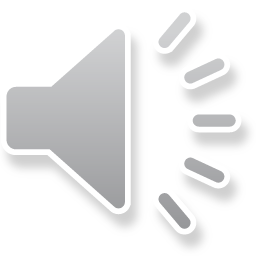 [Speaker Notes: Ch
49 Cornelius
1. Peter Heals Aeneas – Acts 9:32-35 (Left Top)
2. Tabitha raised – Acts 9:36-43 (Right Top)
3. Cornelius has a vision – Acts 10:1-8 (Right Bottom)
4. Peter’s vision – Acts 10:9-23 (Left Bottom and Center)
5. Cornelius Believes– Acts 10:24 – 11:18 (Left Center)]
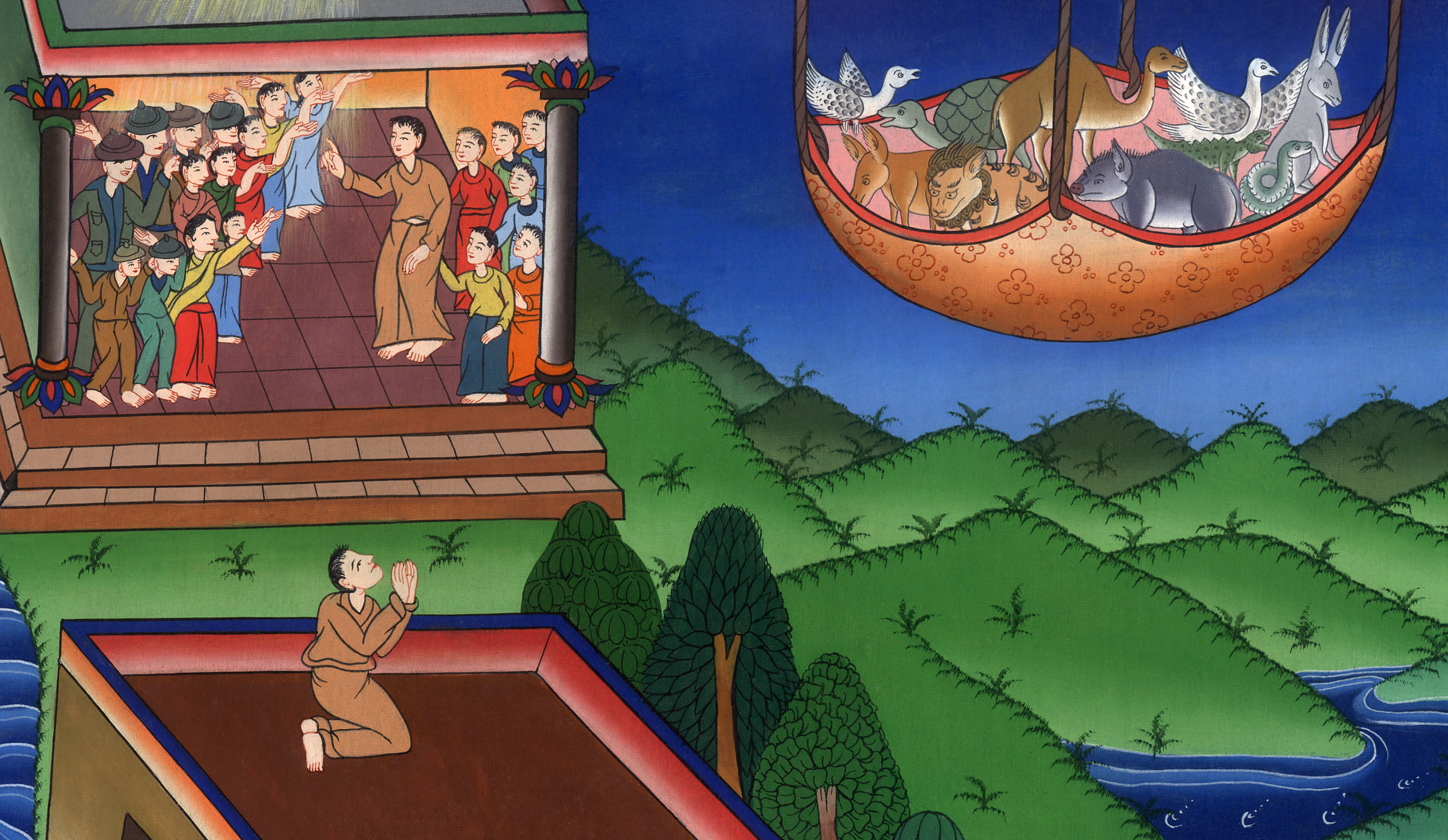 མཛད་འཕྲིན 10
ཡ་ཧུ་དཱ་པ་མིན་པ་རྣམས་ཀྱིས་ཀྱང་དད་པ་བྱེད།
མཛད་འཕྲིན 10
ཡ་ཧུ་དཱ་པ་མིན་པ་རྣམས་ཀྱིས་ཀྱང་དད་པ་བྱེད།
Cornelius Believes – Acts 10:24 – 11:18
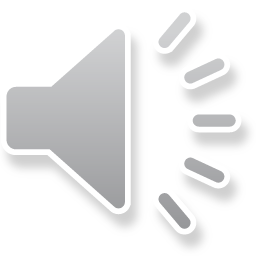 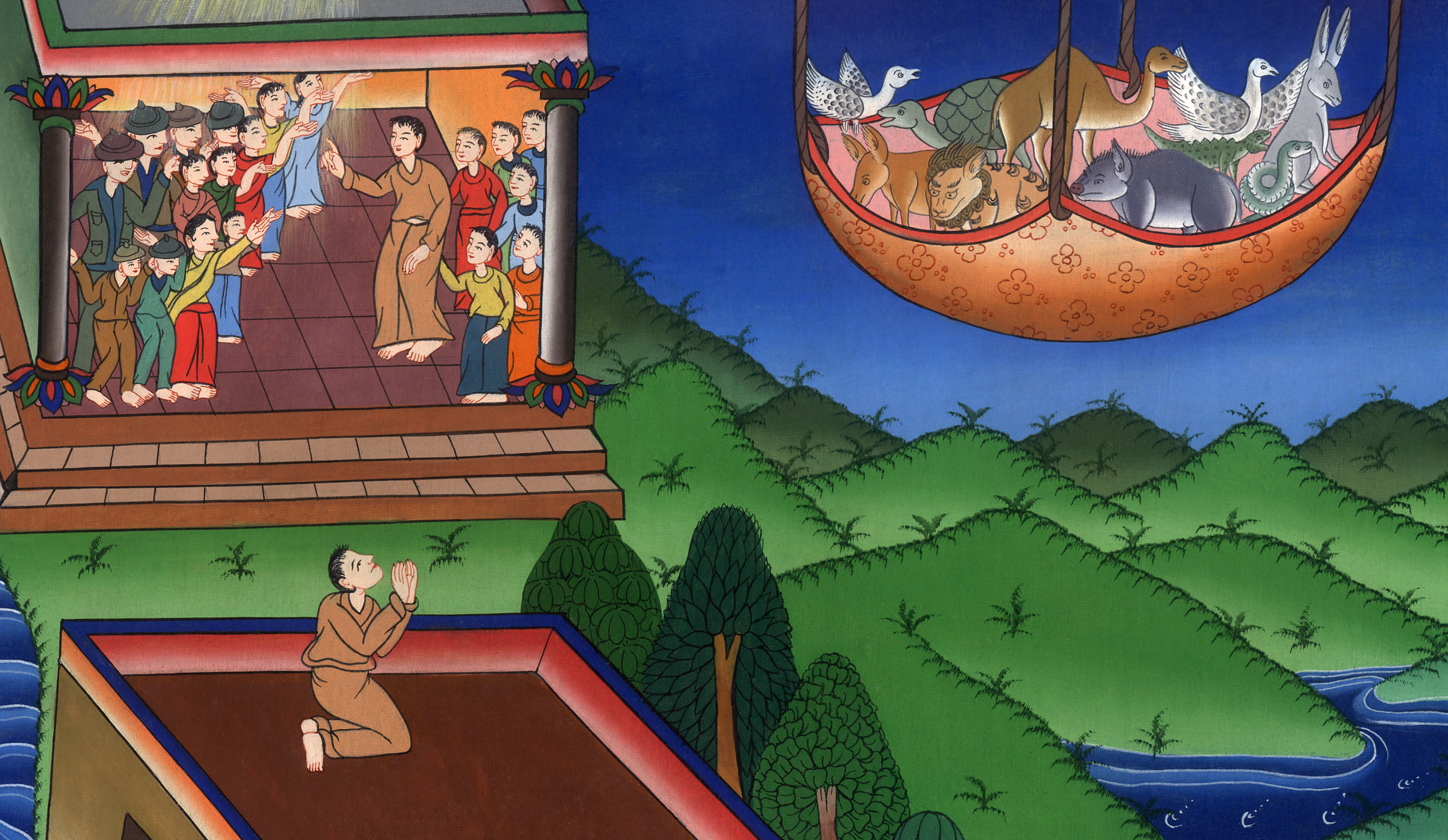 མཛད་འཕྲིན 10
ཡ་ཧུ་དཱ་པ་མིན་པ་རྣམས་ཀྱིས་ཀྱང་དད་པ་བྱེད།
This work is licensed under a Creative Commons Attribution-ShareAlike 4.0 International License
23... དེའི་ཕྱི༌ཉིན་ཁོ་རྣམས་དང་མཉམ་དུ་ལམ་ལ་ཆས༌ཤིང༌། ཡོ་ཕཱ་ཡི་སྤུན་ཟླ་ཁ་ཤས་ཀྱང་ཁོ་རྣམས་དང་ལྷན་དུ་སོང༌ངོ༌།།
23…And the next day he got ready and went with them, accompanied by some of the brothers from Joppa.
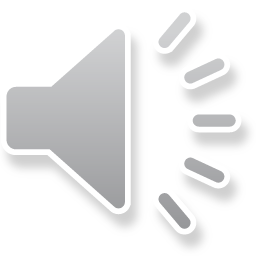 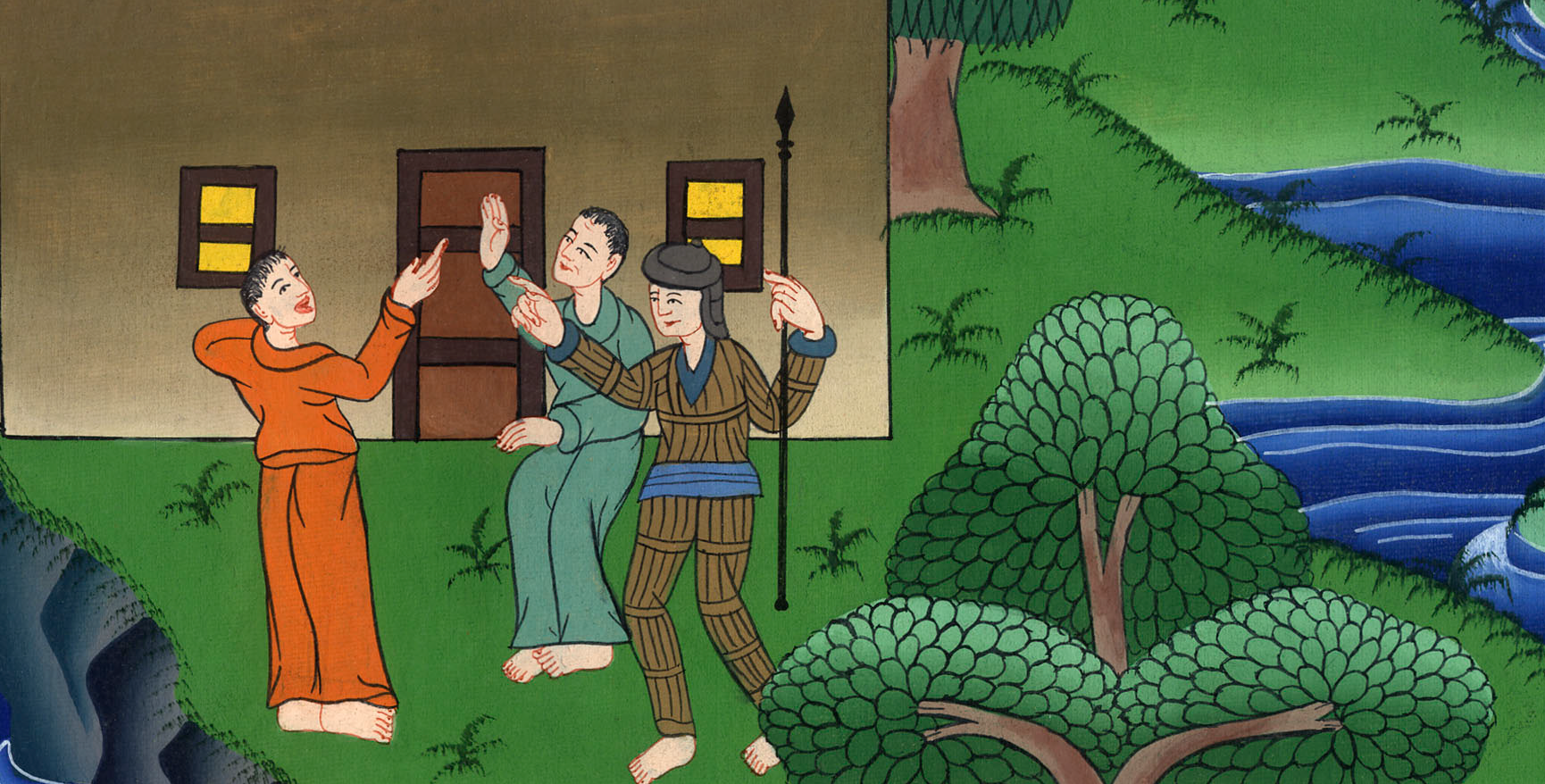 མཛད་འཕྲིན 10:23
24ཡང་དེའི་ཕྱི་ཉིན་ཁོང་རྣམས་ཀེ་སར་ཡཱ་རུ་སླེབས་པ༌དང༌། ཀོར་ནེ་ལིའུ་ཡིས་རང་གི་གཉེན་ཉེ་དང་གྲོགས་དམ་པ་རྣམས་བསྡུས་ཏེ་བསྒུགས་ཡོད་པ་རེད།
24The following day he arrived in Caesarea, where Cornelius was expecting them and had called together his relatives and close friends.
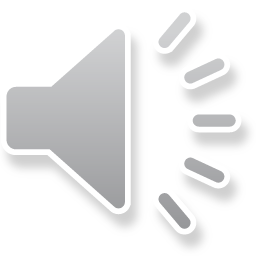 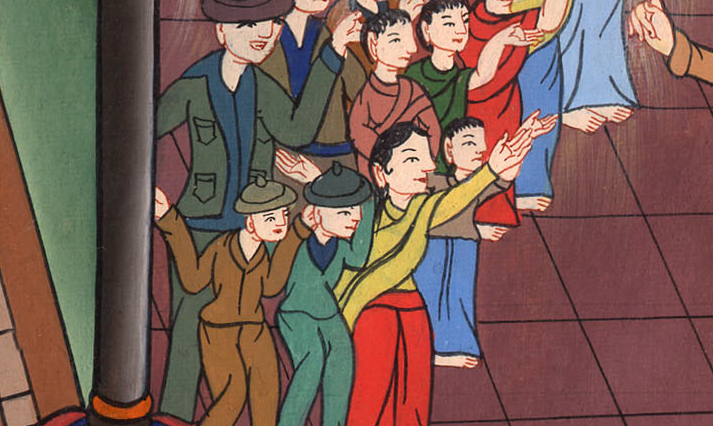 མཛད་འཕྲིན 10:24
25དེ་ནས་པེ་ཏྲོ་སླེབས་མ་ཐག་ཀོར་ནེ་ལིའུ་ཡིས་ཁོང་ལ་དགའ་བསུ་བྱས་པ་དང་ཁོང་གི་ཞབས་དྲུང་དུ་ཕྱག་བཙལ་ཏོ།། 26འོན་ཀྱང་པེ་ཏྲོས་ཁོ་རང་ཡར་བསླངས་ཏེ་ཁྱོད་ཡར་ལོངས༌དང༌། ང་རང་ཡང་མི་ཡིན་ནོ་ཞེས་གསུངས་པ༌དང༌།
25As Peter was about to enter, Cornelius met him and fell at his feet to worship him. 26But Peter helped him up. “Stand up,” he said, “I am only a man myself.”
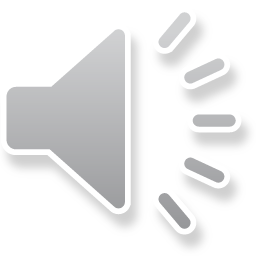 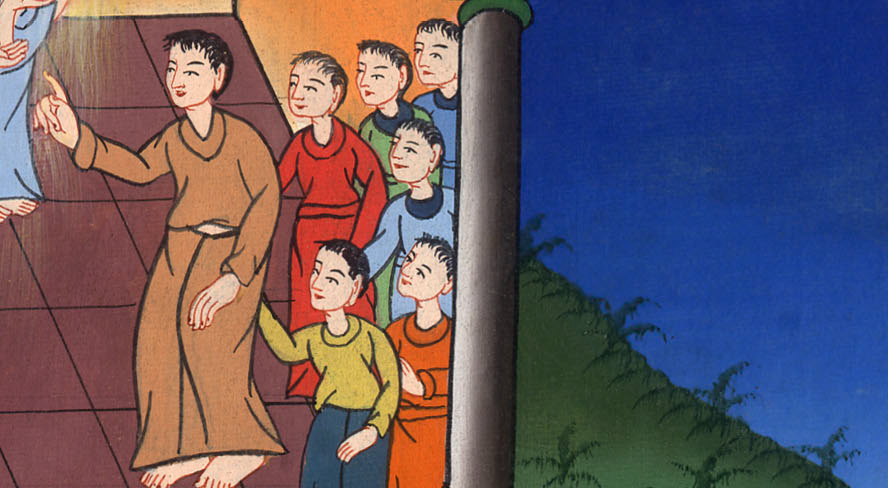 མཛད་འཕྲིན 10:25,26
27ཁོང་གཉིས་ཀྱིས་གཏམ་གླེང་བཞིན་ཁྱིམ་དུ་སོང་བ༌ན། པེ་ཏྲོས་མི་མང་པོའང་གནས་དེར་འཛོམས་ཡོད་པ་མཐོང༌སྟེ།
27As Peter talked with him, he went inside and found many people gathered together.
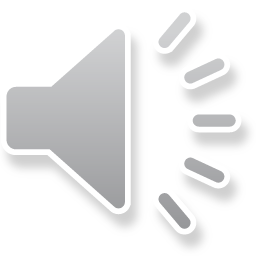 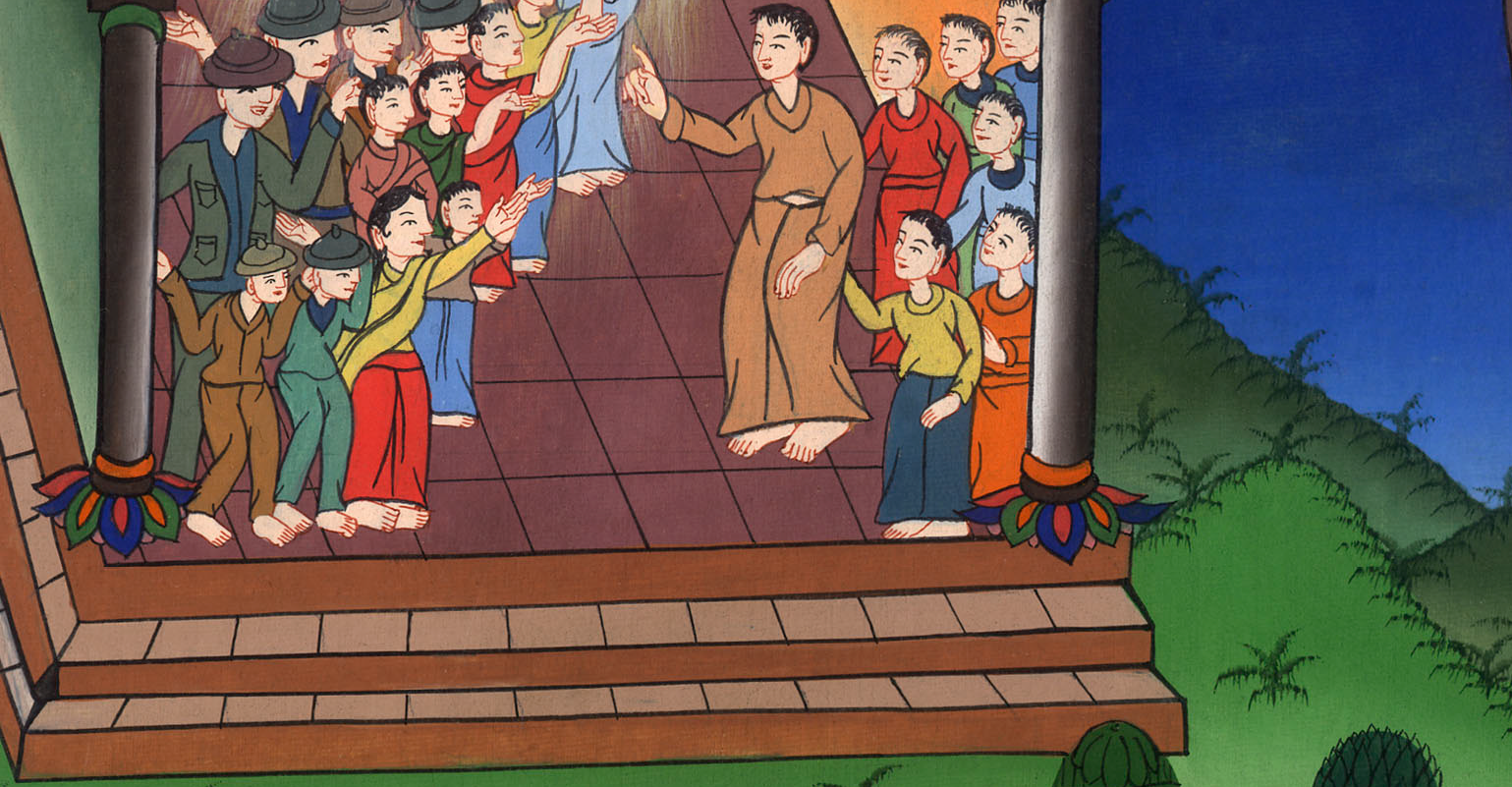 མཛད་འཕྲིན 10:27
28དེ་རྣམས་ལ་འདི་ལྟར། ཆོས་ཁྲིམས་ལྟར་ན་ཡ་ཧུ་དཱ་པ་རྣམས་མི་རིགས་གཞན་དང་འགྲོགས་པའམ་དེ་དག་གི་ཁྱིམ་དུ་འགྲོ་མི་རུང་བ་ནི་ཁྱོད་རྣམས་ཀྱིས་ཤེས༌པ་ཡིན། འོན་ཀྱང་དཀོན་མཆོག་གིས་ང་ལ་མི་སུ་ཡིན་ཡང་འགྲོགས་མི་རུང་བའམ་མི་གཙང་བར་བརྩི་མི་འོས་པར་བསྟན་ཏོ།།
28He said to them, “You know how unlawful it is for a Jew to associate with a foreigner or visit him. But God has shown me that I should not call any man impure or unclean.
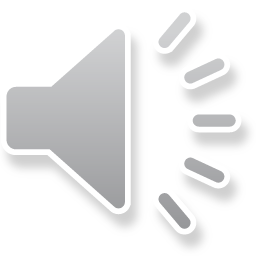 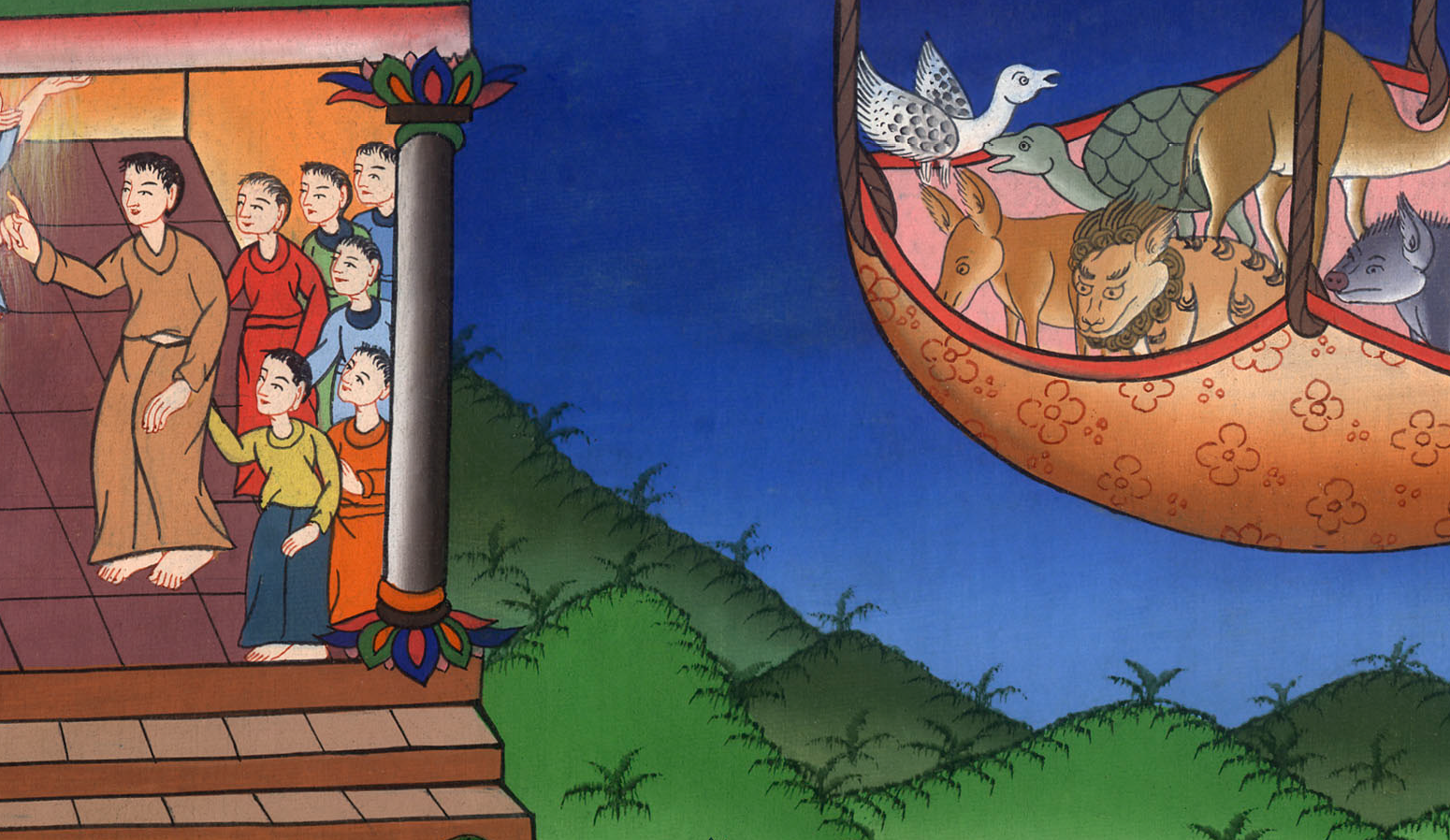 མཛད་འཕྲིན 10:28
29དེའི་ཕྱིར་ང་རང་ཡང་ཐེ་ཚོམ་མེད་པར་གདན་ཞུ་ལྟར་ཡོང་བ་ཡིན༌ཏེ། ཁྱོད་ཅག་གིས་ང་རང་འབོད་དོན་ཅི་ཡིན་ནམ་ཞེས་གསུངས་པ༌ན།
29So when I was invited, I came without objection. I ask, then, why have you sent for me?”
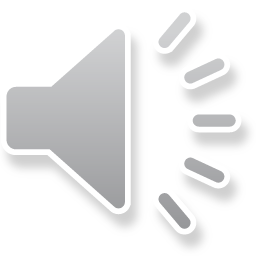 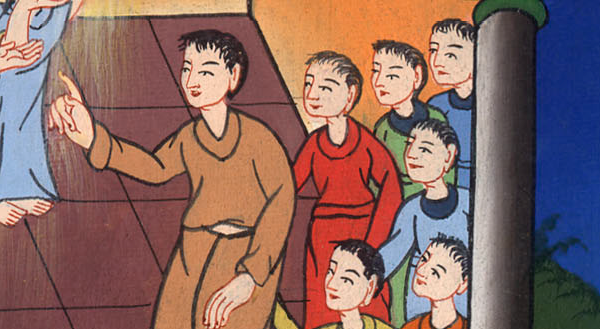 མཛད་འཕྲིན 10:29
30ཀོར་ནེ་ལིའུ་ན༌རེ། ཉིན་བཞིའི་སྔོན་གྱི་དུས༌འདིར། ངས་ཕྱི་དྲོའི་ཆུ་ཚོད་གསུམ་གྱི་སྟེང་རང་ཁྱིམ་ནས་གསོལ་བ་འདེབས་པའི༌ཚེ། གློ་བུར་ཉིད་དུ་འོད་མདངས་འཕྲོ་བའི་གོས་གྱོན་པའི་མི་ཞིག་ངའི་མདུན་དུ་སླེབས་ཏེ་འདི་སྐད༌དུ།
30Cornelius answered: “Four days ago I was in my house praying at this, the ninth hour. Suddenly a man in radiant clothing stood before me
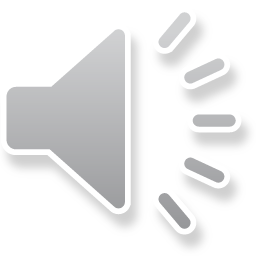 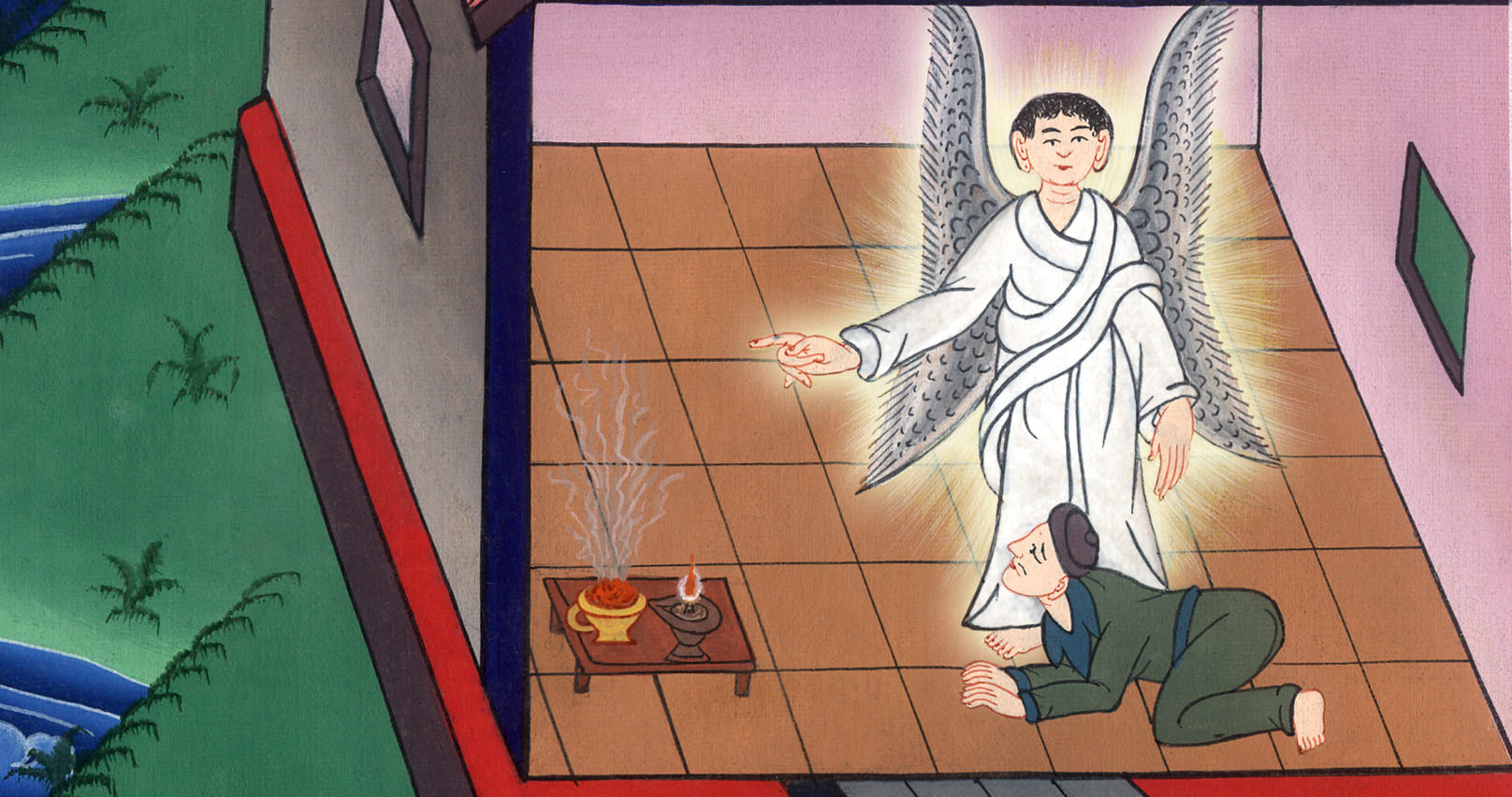 མཛད་འཕྲིན 10:30
31ཀོར་ནེ་ལིའུ། དཀོན་མཆོག་གིས་ཁྱོད་ཀྱི་གསོལ་འདེབས་ལ་གསན་པ༌དང༌། ཁྱོད་ཀྱིས་སྦྱིན་པ་བཏང་བའང་ཁོང་གི་ཐུགས་སུ་བཟུང་འདུག
31and said, ‘Cornelius, your prayer has been heard, and your gifts to the poor have been remembered before God.
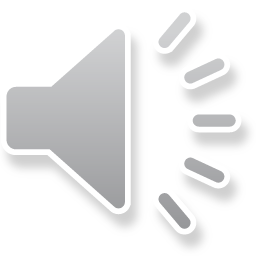 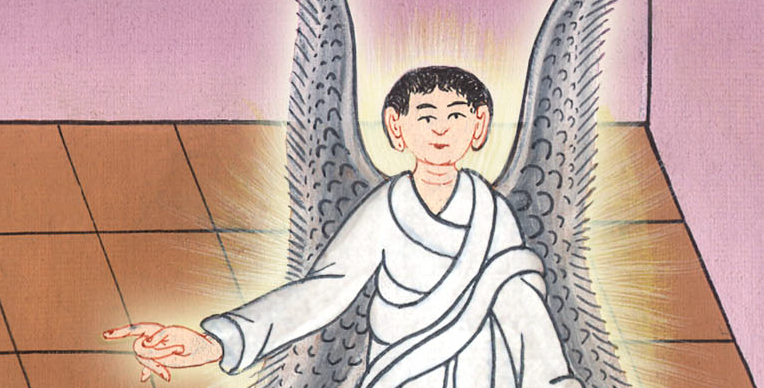 མཛད་འཕྲིན 10:31
32དེའི་ཕྱིར། ཁྱོད་ཀྱིས་ཡོ་ཕཱ་རུ་མི་མངགས་ཏེ་པེ་ཏྲོ་ཞེས་ཀྱང་འབོད་པའི་སི་མོན་གདན་དྲོངས༌ཤིག ཁོ་རང་ནི་རྒྱ་མཚོའི་འགྲམ་གྱི་ཀོ་བཟོ་བ་སི་མོན་གྱི་ཁྱིམ་དུ་བཞུགས་ཞེས་གསུངས་པས།
32Therefore send to Joppa for Simon, who is called Peter. He is a guest in the home of Simon the tanner, by the sea.’
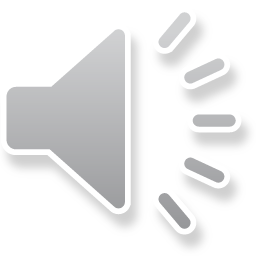 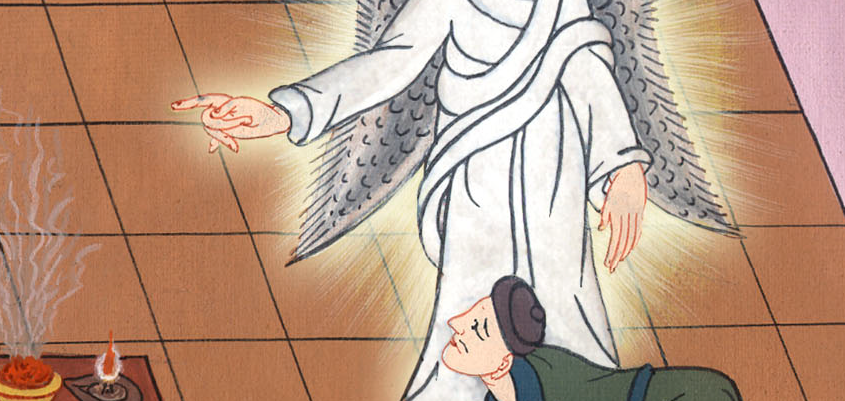 མཛད་འཕྲིན 10:32
33ངས་མྱུར་བར་ཁྱེད་ཀྱི་དྲུང་དུ་མི་མངགས་པ་ཡིན། ཁྱེད་རང་འདིར་ཕེབས་པ་ལེགས་སོ།། གཙོ་བོས་ཁྱེད་ལ་གནང་བའི་བཀའ་ཐམས་ཅད་ལ་མཉན་པའི༌ཕྱིར། ད་ལྟ་ངེད་ཅག་ཚང་མ་དཀོན་མཆོག་གི་སྤྱན་སྔར་འཛོམས་པ་ཡིན་ཞེས་ཞུས༌སོ།།
33So I sent for you immediately, and you were kind enough to come. Now then, we are all here in the presence of God to listen to everything the Lord has instructed you to tell us.”
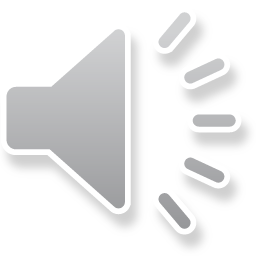 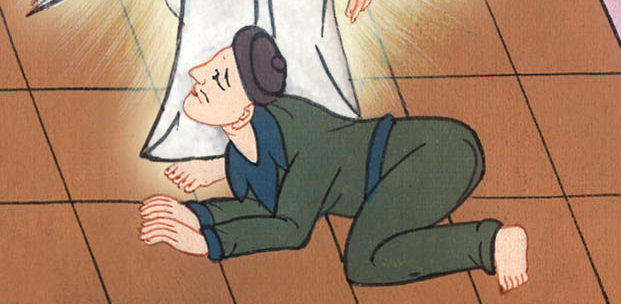 མཛད་འཕྲིན 10:33
34དེ་ནས་པེ་ཏྲོས་འདི་སྐད༌དུ། དཀོན་མཆོག་གིས་ཕྱོགས་རིས་མི་མཛད་པ་ངས་དངོས་གནས་རྟོགས༌ཤིང་། 35མ་གཞི་མི་རིགས་སོ་སོའི་ཁྲོད་དུ་ཁོང་ལ་དད་གུས་བྱེད་པ་དང་བདེན་དོན་སྒྲུབ་མཁན་རྣམས་ལ་ཁོང་ཐུགས་མཉེས༌པ་ཡིན་ནོ།།
34Then Peter began to speak: “I now truly understand that God does not show favoritism, 35but welcomes those from every nation who fear Him and do what is right.
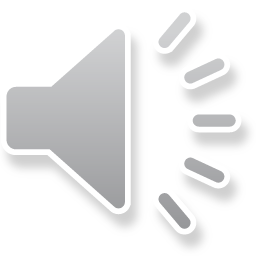 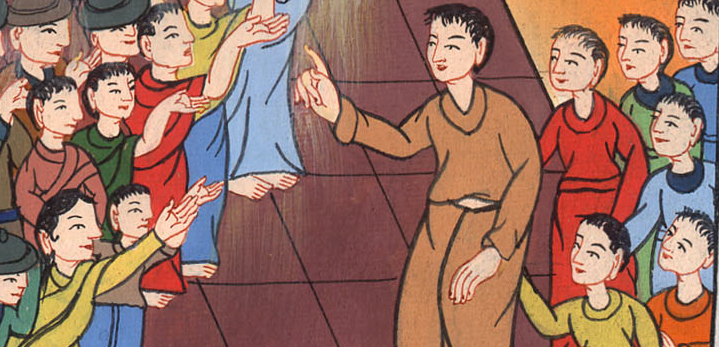 མཛད་འཕྲིན 10:34,35
36དཀོན་མཆོག་གིས་ཐམས་ཅད་ཀྱི་གཙོ་བོ་སྟེ་ཡེ་ཤུ་མཱ་ཤི་ཀ་བརྒྱུད་ནས་ཞི་བདེའི་འཕྲིན་བཟང་བསྒྲགས་ཤིང་བཀའ་དེ་ཡེས་ར་ཨེལ་གྱི་བུ་རྒྱུད་ལ་གནང༌།
36He has sent this message to the people of Israel, proclaiming the gospel of peace through Jesus Christ, who is Lord of all.
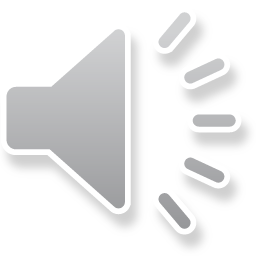 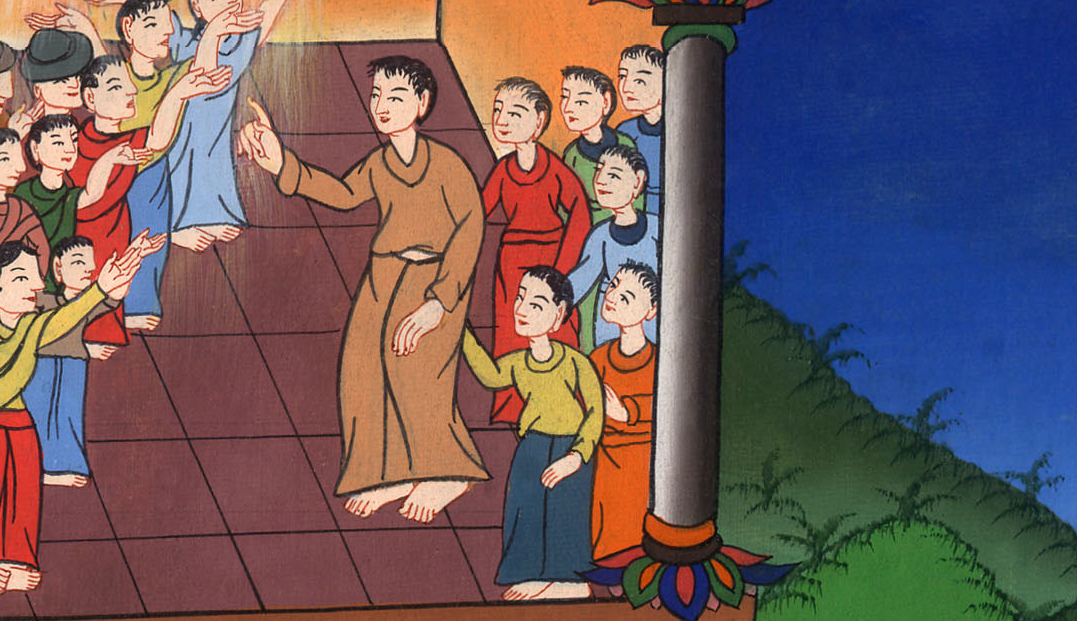 མཛད་འཕྲིན 10:36
38ནཱ་ཙ་རེལ་གྱི་ཡེ་ཤུ་ལ་དཀོན་མཆོག་གིས་དམ་པའི་ཐུགས་ཉིད་དང་ནུས་མཐུས་ཅི་ལྟར་བྱུགས་པར་མཛད་པ་དེ་ནི་ཁྱོད་རྣམས་ཀྱིས་ཤེས་ཏེ། དཀོན་མཆོག་ནི་སྐྱབས་མགོན་ཡེ་ཤུ་དང་ལྷན་དུ་བཞུགས༌པས། ཁོང་ཉིད་ཡུལ་ཕྱོགས་ཀུན་ཏུ་ཕེབས་ནས་དོན་བཟང་མཛད༌ཅིང༌། བདུད་ཀྱི་དབང་འོག་ཏུ་མནན་པའི་མི་ཐམས་ཅད་ཀྱང་གསོས་པའོ།།
(You know) 38how God anointed Jesus of Nazareth with the Holy Spirit and with power, and how Jesus went around doing good and healing all who were oppressed by the devil, because God was with Him.
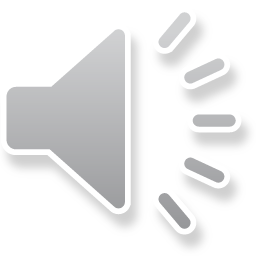 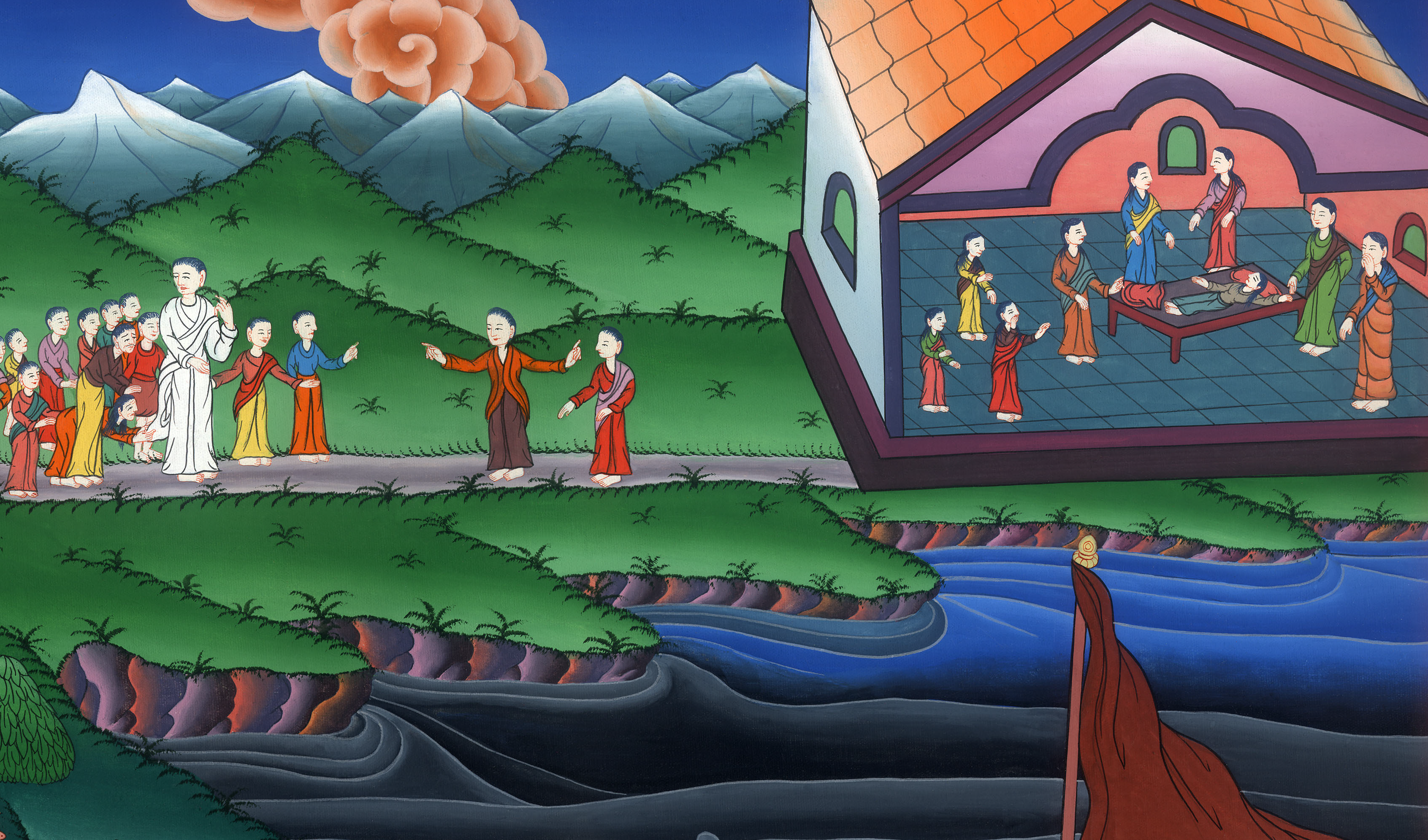 མཛད་འཕྲིན 10:38
39ངེད་རྣམས་ནི་ཡེ་ཤུ་ཁོང་གིས་ཡ་ཧུ་དཱ་པའི་ཡུལ་དང་ཡེ་རུ་སཱ་ལེམ་དུ་མཛད་པའི་དོན་འདི་ཐམས་ཅད་ལ་བདེན་དཔང་བྱེད་མཁན་ཡིན། མི་རྣམས་ཀྱིས་ཁོང་ཉིད་སྡོང་པོའི་སྟེང་དུ་བརྡབས་ནས་བཀྲོངས༌ཤིང༌། 40ཉིན་གསུམ་པར་དཀོན་མཆོག་གིས་ཁོང་ཉིད་སླར་གསོན་པར་མཛད་དེ…
39We are witnesses of all that He did, both in the land of the Jews and in Jerusalem. And although they put Him to death by hanging Him on a tree, 40God raised Him up on the third day…
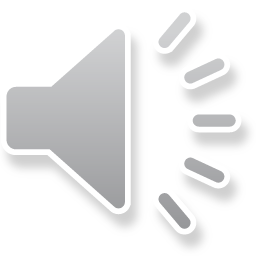 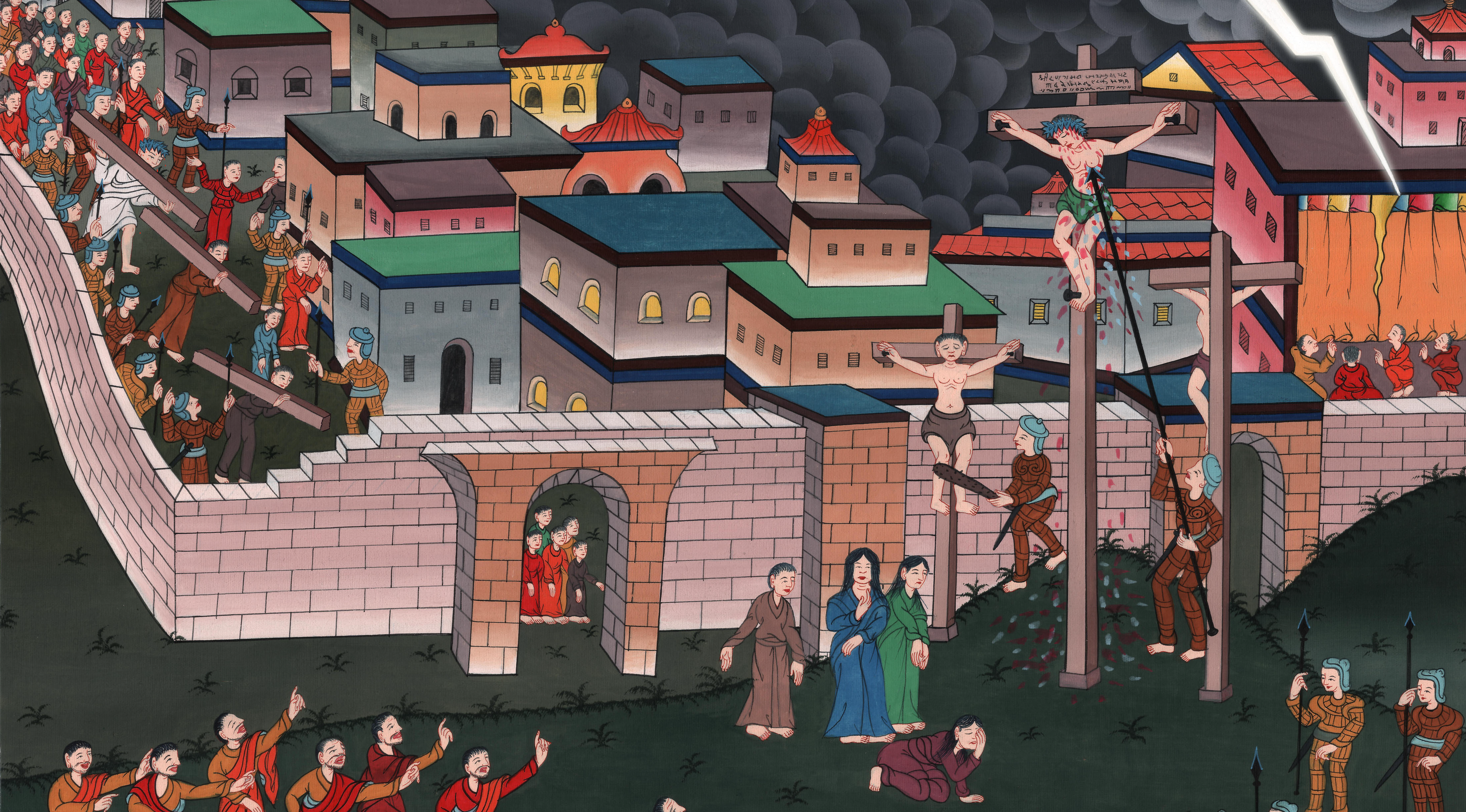 མཛད་འཕྲིན 10:39,40
ཁོང་གི་སྐུ་གཟུགས་མངོན་སུམ་དུ་བསྟན་པའོ།། 41དེ་ནི་མི་ཐམས་ཅད་ལ་མངོན་སུམ་དུ་བསྟན་པ་མ་ཡིན༌པར། དཀོན་མཆོག་གིས་སྔ་མོ་ནས་དཔང་པོ་རུ་བདམས་པའི་མི༌སྟེ། ཁོང་ཉིད་གྲོངས་པ་ནས་སླར་གསོན་རྗེས་ཁོང་དང་ལྷན་དུ་བཟའ་བཏུང་སྤྱད་པ་ངེད་རྣམས་ལ་མངོན་སུམ་དུ་བསྟན༌པ་ཡིན།
and caused Him to be seen— 41not by all the people, but by the witnesses God had chosen beforehand, by us who ate and drank with Him after He rose from the dead.
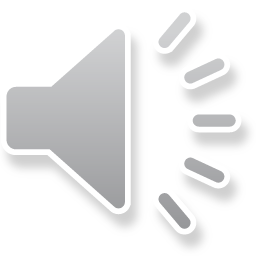 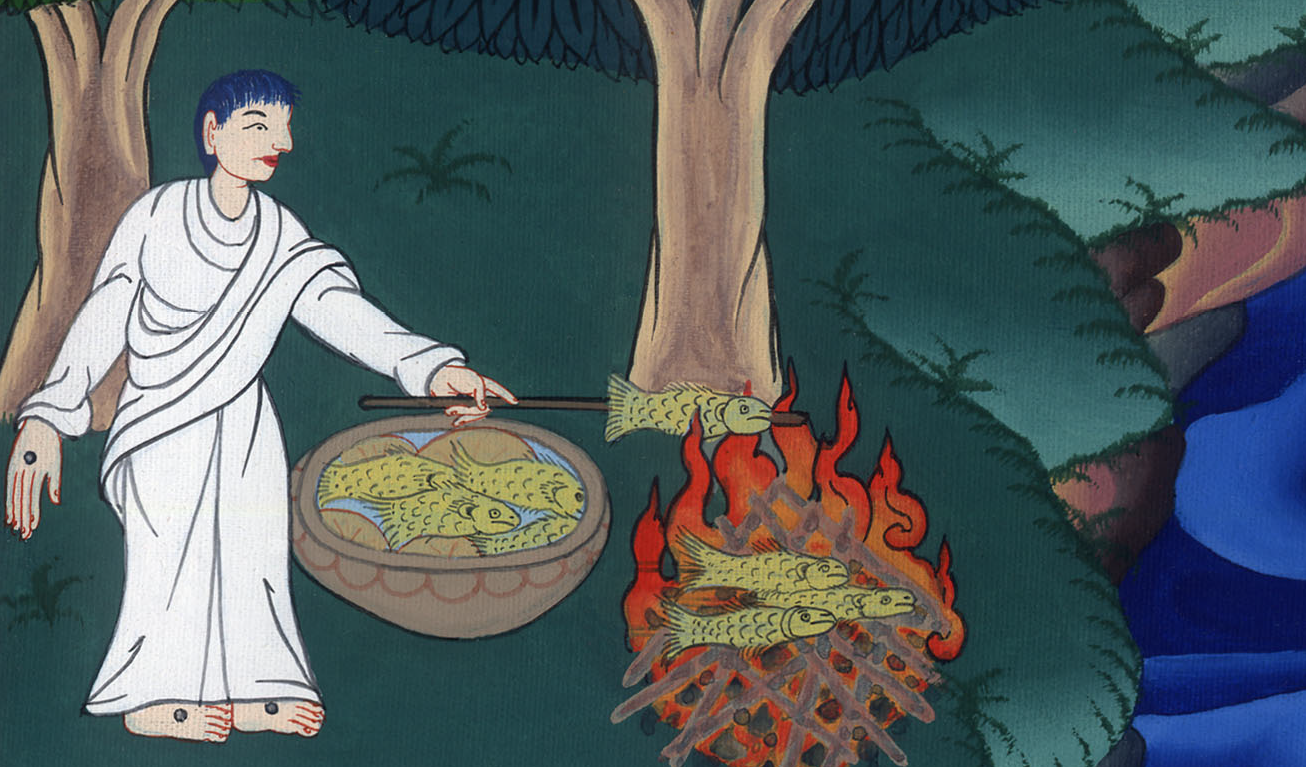 མཛད་འཕྲིན 10:41
42ཁོང་གིས་གནང་བའི་བཀའ་ལྟར་ངེད་ཅག་གིས་མི་རྣམས་ལ་འཕྲིན་བཟང་བསྒྲག་པ་དང་། ཁོང་ནི་དཀོན་མཆོག་གིས་ཤི་གསོན་གཉིས་ལ་ལེགས་ཉེས་ཀྱི་ཁྲིམས་ཐག་གཅོད་པའི་གཙོ་བོར་བསྐོས་པ་ལ་བདེན་དཔང་བྱེད་དགོས༌པ་ཡིན།
42And He commanded us to preach to the people and to testify that He is the One appointed by God to judge the living and the dead.
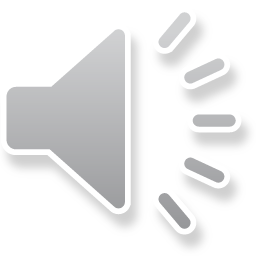 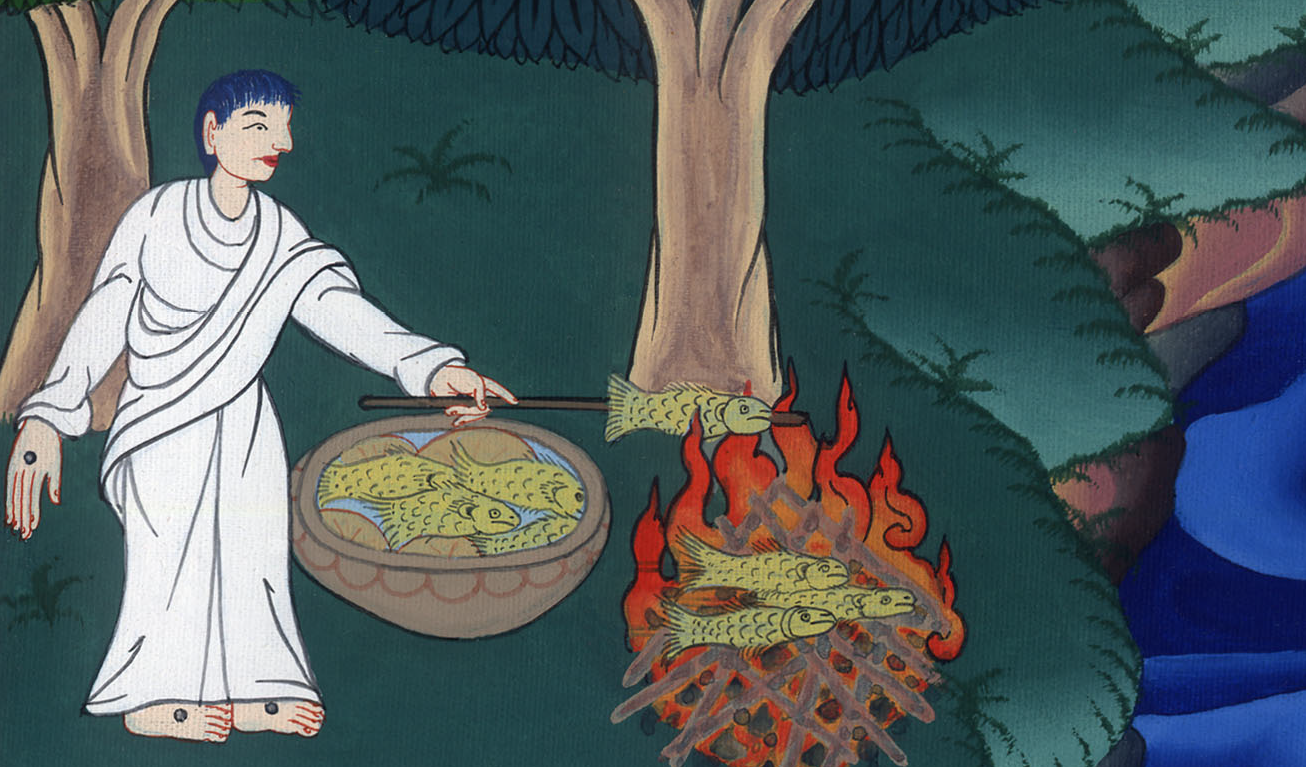 མཛད་འཕྲིན 10:42
43ལུང་སྟོན་པ་ཀུན་གྱིས་སྐྱབས་མགོན་ཡེ་ཤུར་དད་པ་བྱེད་མཁན་ཐམས་ཅད་ལ་ཁོང་གི་མཚན་ལ་བརྟེན་ནས་སྡིག་པ་བསལ་ངེས་པར་བདེན་དཔང་མཛད་པ་ཡིན་ཞེས་གསུངས་ཤིང་།
43All the prophets testify about Him that everyone who believes in Him receives forgiveness of sins through His name.”
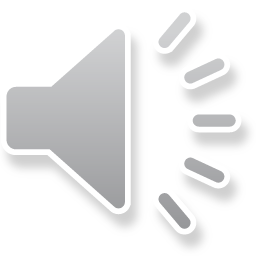 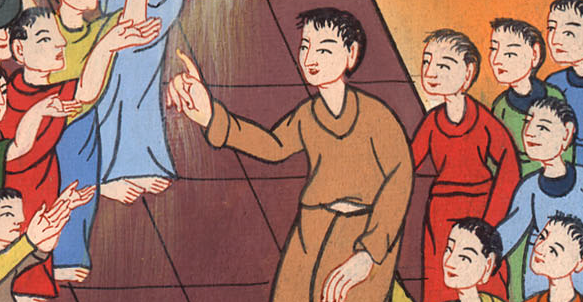 མཛད་འཕྲིན 10:43
44པེ་ཏྲོས་དེ་ལྟར་གསུང་བཞིན་པའི་དུས༌སུ། དམ་པའི་ཐུགས་ཉིད་ནི་བཀའ་དེར་ཉན་པའི་མི་ཐམས་ཅད་ཀྱི་སྟེང་དུ་བབས༌སོ།།
44While Peter was still speaking these words, the Holy Spirit fell upon all who heard his message.
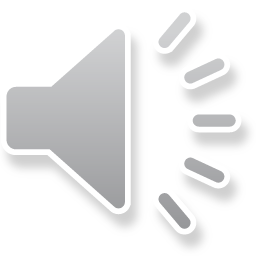 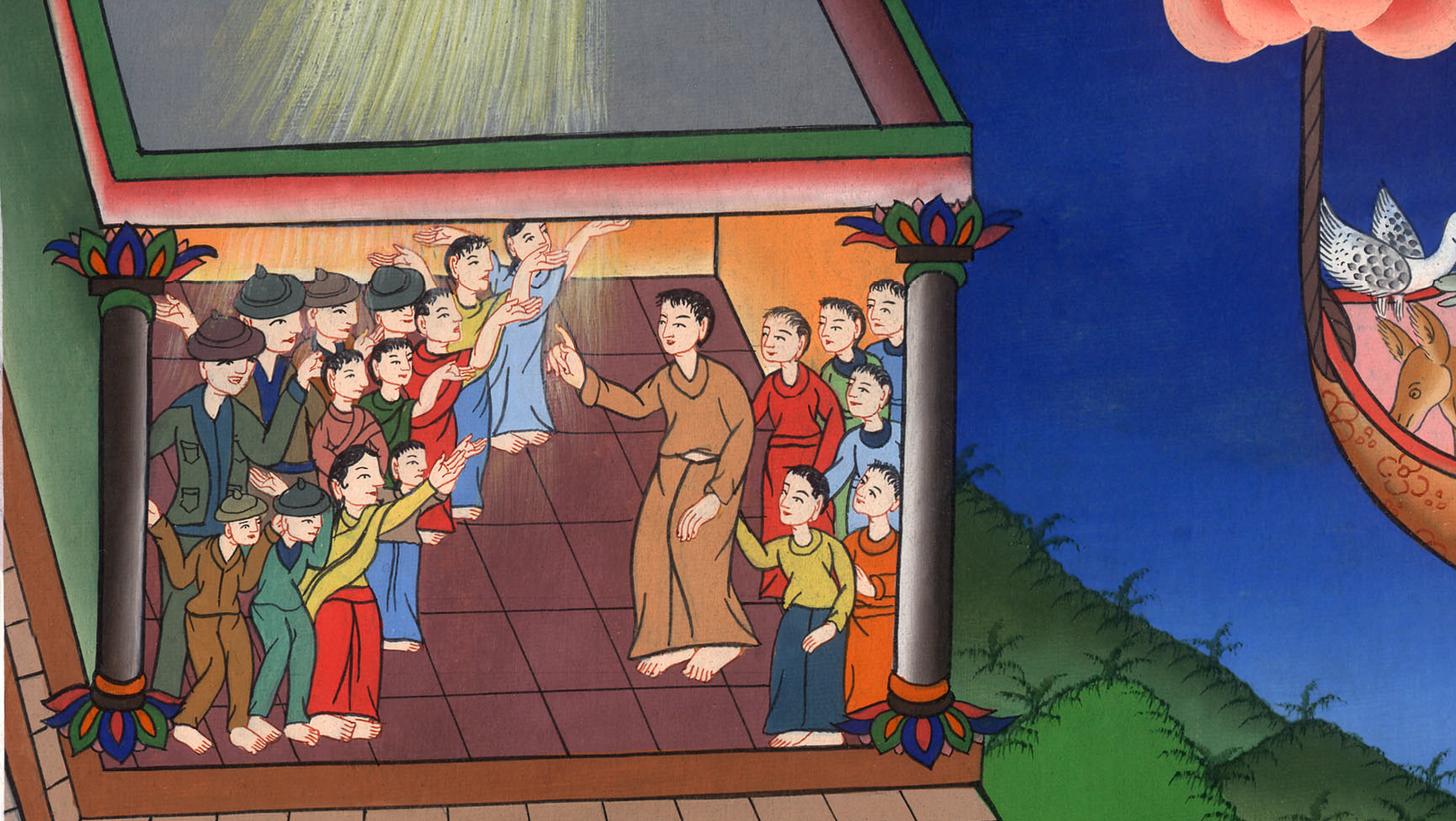 མཛད་འཕྲིན 10:44
45པེ་ཏྲོ་དང་མཉམ་དུ་ཡོང་བའི་མཚན་སྐྱི་བཅད་པའི་དད་ལྡན་རྣམས་ཀྱིས་ཕྱི་ཕྱོགས་པ་རྣམས་ལའང་དམ་པའི་ཐུགས་ཉིད་ཀྱི་གནང་སྦྱིན་ཐོབ་པ་མཐོང་ནས་ངོ་མཚར་སྐྱེས།
45All the circumcised believers who had accompanied Peter were astounded that the gift of the Holy Spirit had been poured out even on the Gentiles.
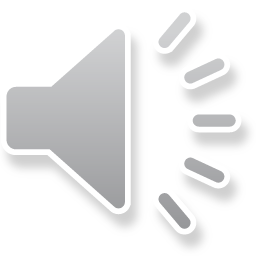 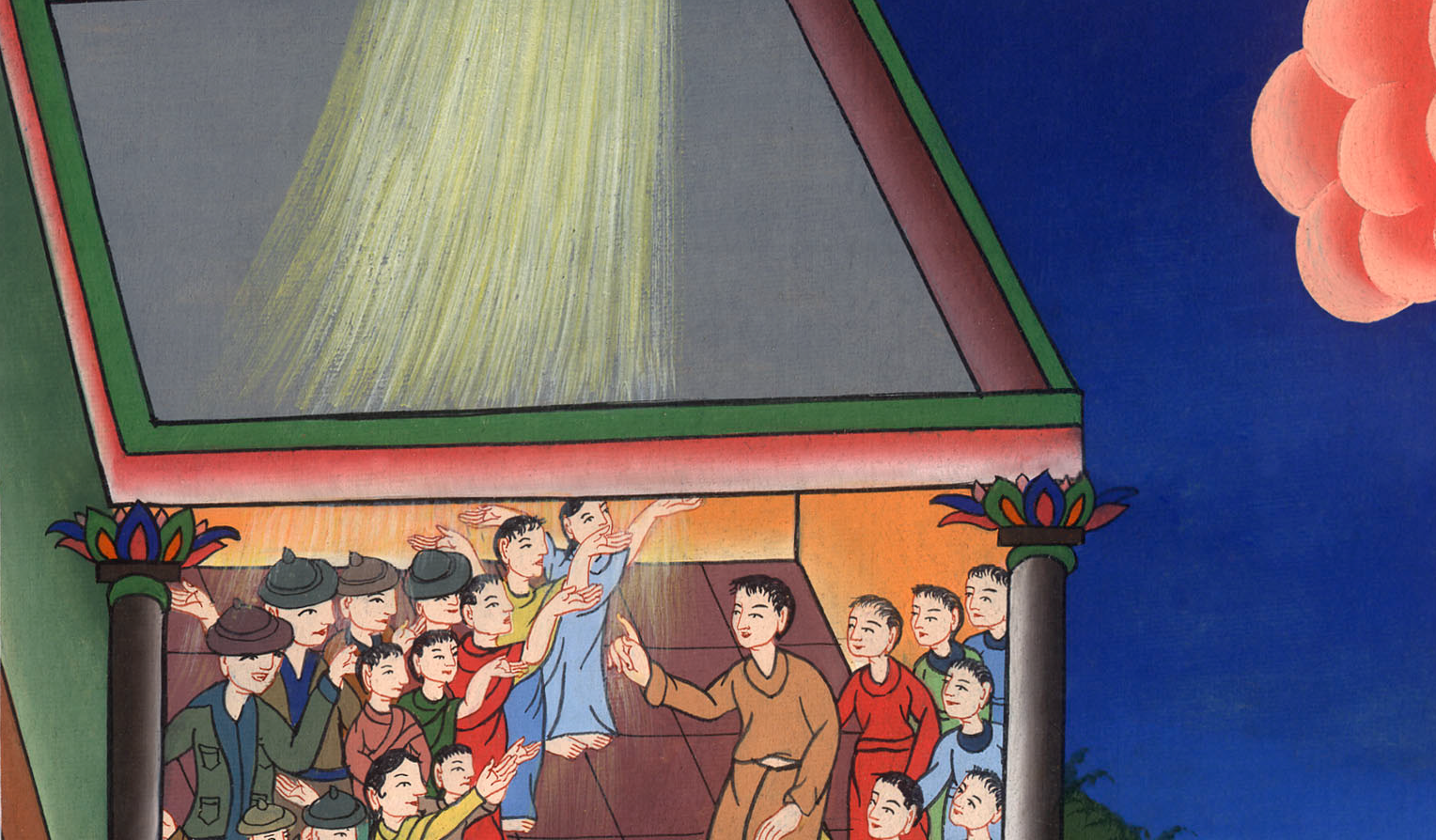 མཛད་འཕྲིན 10:45
46རྒྱུ་མཚན་ནི་མི་དེ་རྣམས་ཀྱིས་སྐད་གཞན་སྨྲ་བ་དང་དཀོན་མཆོག་ལ་བསྟོད་ཅིང་བསྔགས་པའང་ཐོས་པས༌སོ།…
46For they heard them speaking in tongues and exalting God…
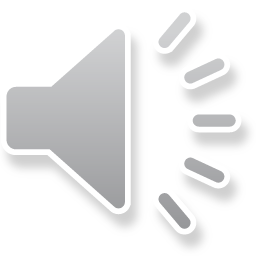 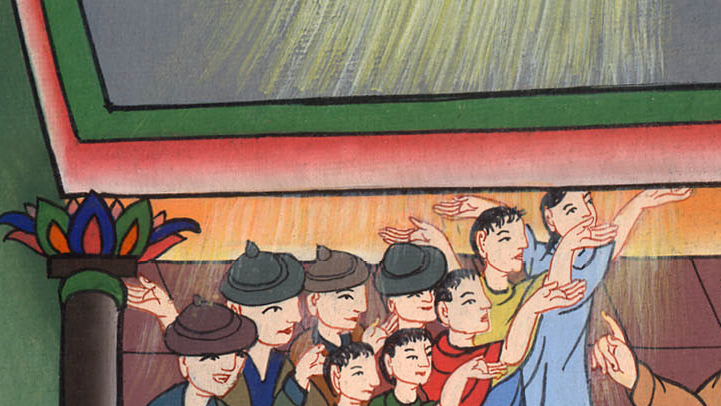 མཛད་འཕྲིན 10:46
།དེ་ནས་པེ་ཏྲོས་འདི་སྐད་དུ། 47མི་འདི་རྣམས་ནི་ངེད་ཅག་དང་མཚུངས་པར་དམ་པའི་ཐུགས་ཉིད་ཐོབ་པ་ཡིན༌པས། ཁོ་རྣམས་ལ་ཆུས་ཁྲུས་གསོལ་བྱེད་པ་སུ་ཞིག་གིས་འགོག་ནུས་སམ་ཞེས་གསུངས་པ༌དང༌།
Then Peter said, 47“Can anyone withhold the water to baptize these people? They have received the Holy Spirit just as we have!”
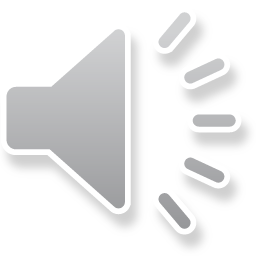 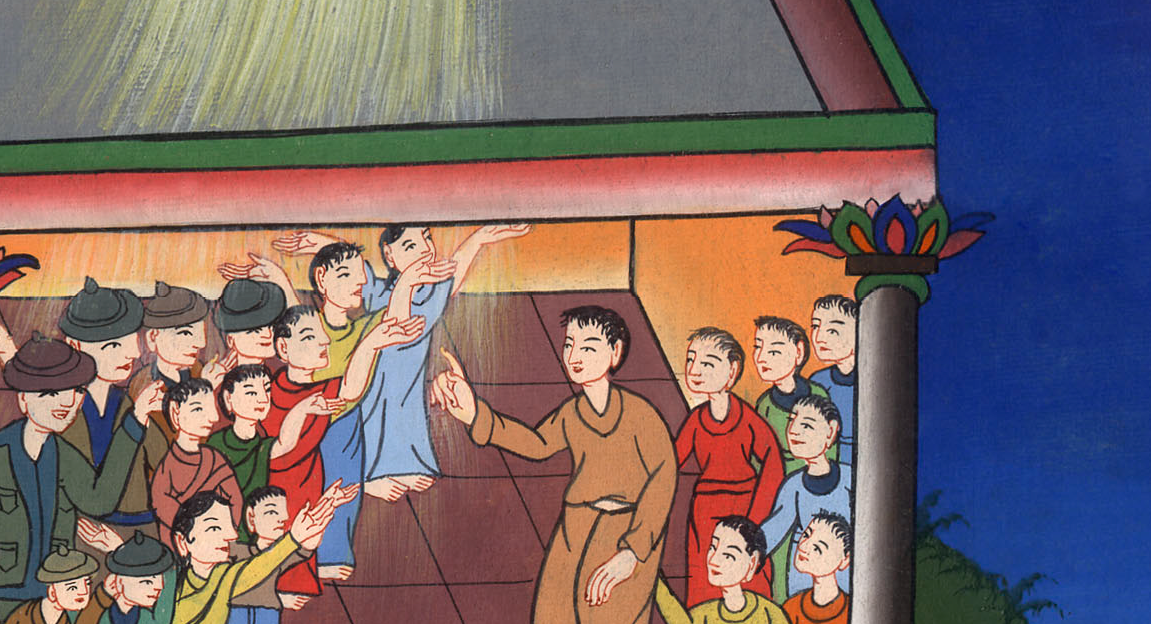 མཛད་འཕྲིན 10:47
48ཡེ་ཤུ་མཱ་ཤི་ཀའི་མཚན་ལ་བརྟེན་ནས་ཁོ་རྣམས་ལ་ཁྲུས་གསོལ་བྱེད་པའི་བཀའ་གནང༌ཞིང་། དེ་ནས་ཁོ་རྣམས་ཀྱིས་པེ་ཏྲོ་གནས་དེར་ཉིན་འགར་བཞུགས་པར་ཞུས༌སོ།།
48So he ordered that they be baptized in the name of Jesus Christ. Then they asked him to stay for a few days.
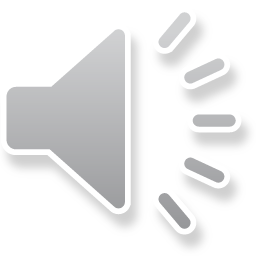 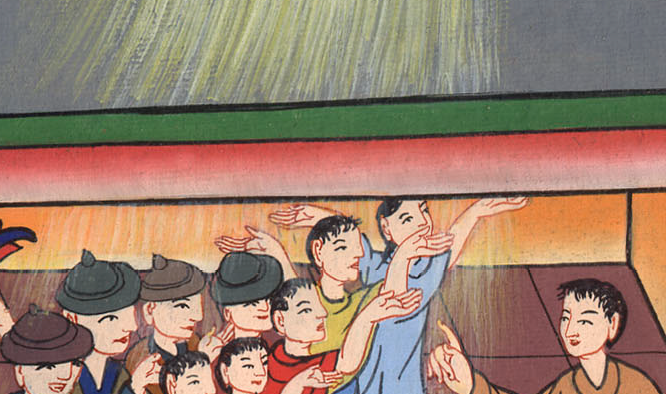 མཛད་འཕྲིན 10:48
11:15ངས་དེ་རྣམས་ལ་གཏམ་སྨྲ་བར་བརྩམས་པའི༌ཚེ། དམ་པའི་ཐུགས་ཉིད་ཐོག་མར་ངེད་ཅག་གི་སྟེང་དུ་ཅི་ལྟར་བབས་པ་བཞིན་ཁོ་རྣམས་ཀྱི་སྟེང་དུའང་བབས་སོ།།
(When peter returned to Jerusalem, The Jews there were unhappy about Peter preaching to Gentiles.)He finally told them:
11: 15As I began to speak, the Holy Spirit fell upon them, just as He had fallen upon us at the beginning.
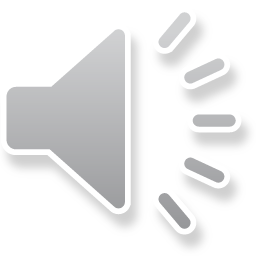 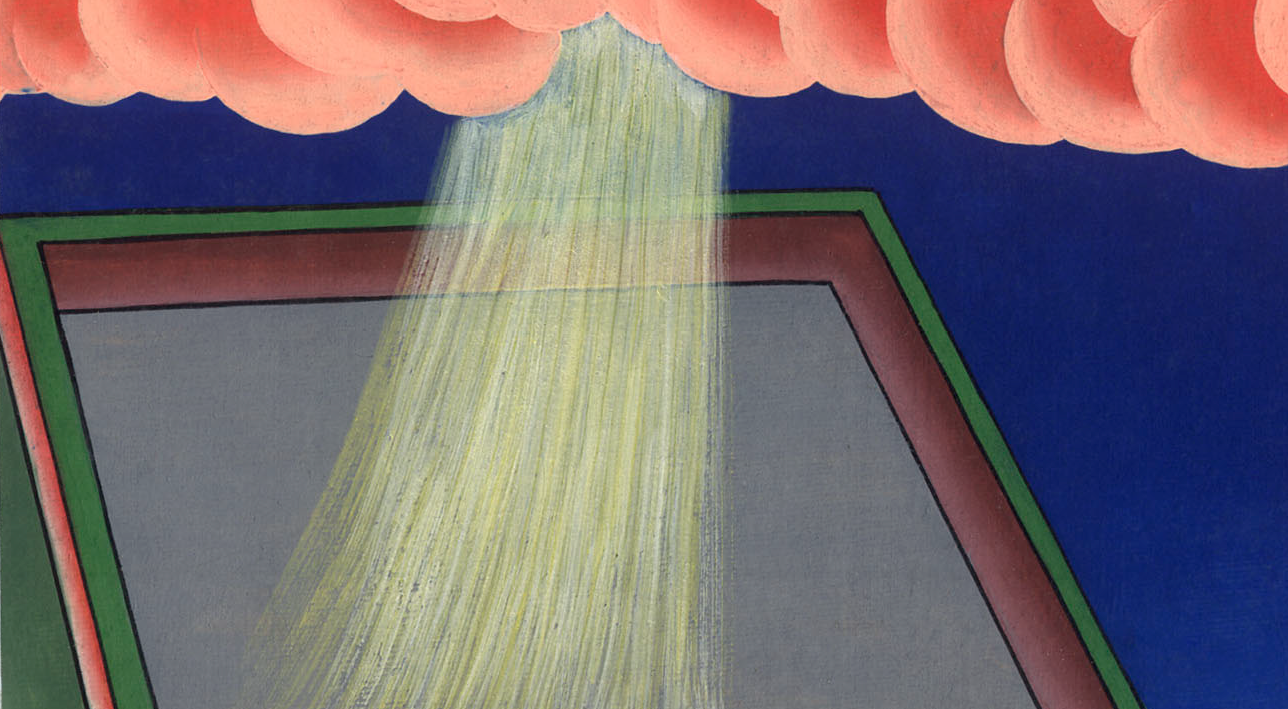 མཛད་འཕྲིན 11:15
17བདག་ཅག་གིས་གཙོ་བོ་ཡེ་ཤུ་མཱ་ཤི་ཀ་ལ་དད་པ་བྱེད་པའི༌ཚེ། དཀོན་མཆོག་གིས་བདག་ཅག་ལ་ཇི་ལྟར་གནང་སྦྱིན་གནང་བ་བཞིན་དེ་རྣམས་ལའང་གནང་བ་ཡིན༌པས། ངས་དཀོན་མཆོག་ཅི་ལྟར་འགོག་ནུས་སམ་ཞེས་གསུངས་སོ།།
17So if God gave them the same gift He gave us who believed in the Lord Jesus Christ, who was I to hinder the work of God?”
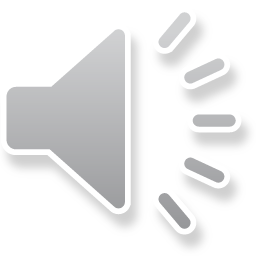 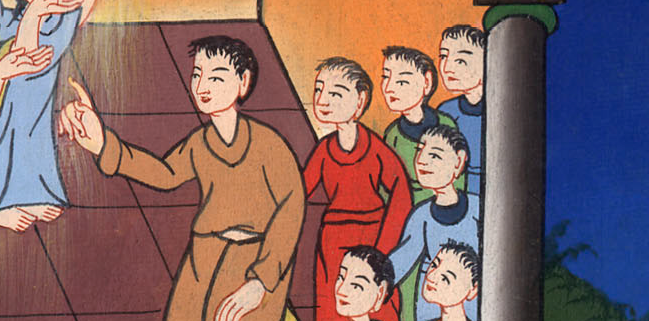 མཛད་འཕྲིན 11:17
18མི་རྣམས་ཀྱིས་གསུང་དེ་ཐོས་ནས་གཏམ་ཅི་ཡང་མི་སྨྲ༌བར། དཀོན་མཆོག་གིས་ད་ལྟ་ཕྱི་ཕྱོགས་པ་རྣམས་ལའང་མཐའ་མེད་པའི་ཚེ་སྲོག་འཐོབ་པའི༌ཕྱིར། འགྱོད་བཤགས་ཀྱི་སེམས་གནང་བ་རེད་ཅེས་དཀོན་མཆོག་ལ་བསྟོད་བསྔགས་བརྗོད༌དོ།།
18When they heard this, their objections were put to rest, and they glorified God, saying, “So then, God has granted even the Gentiles repentance unto life.”
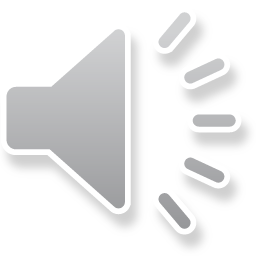 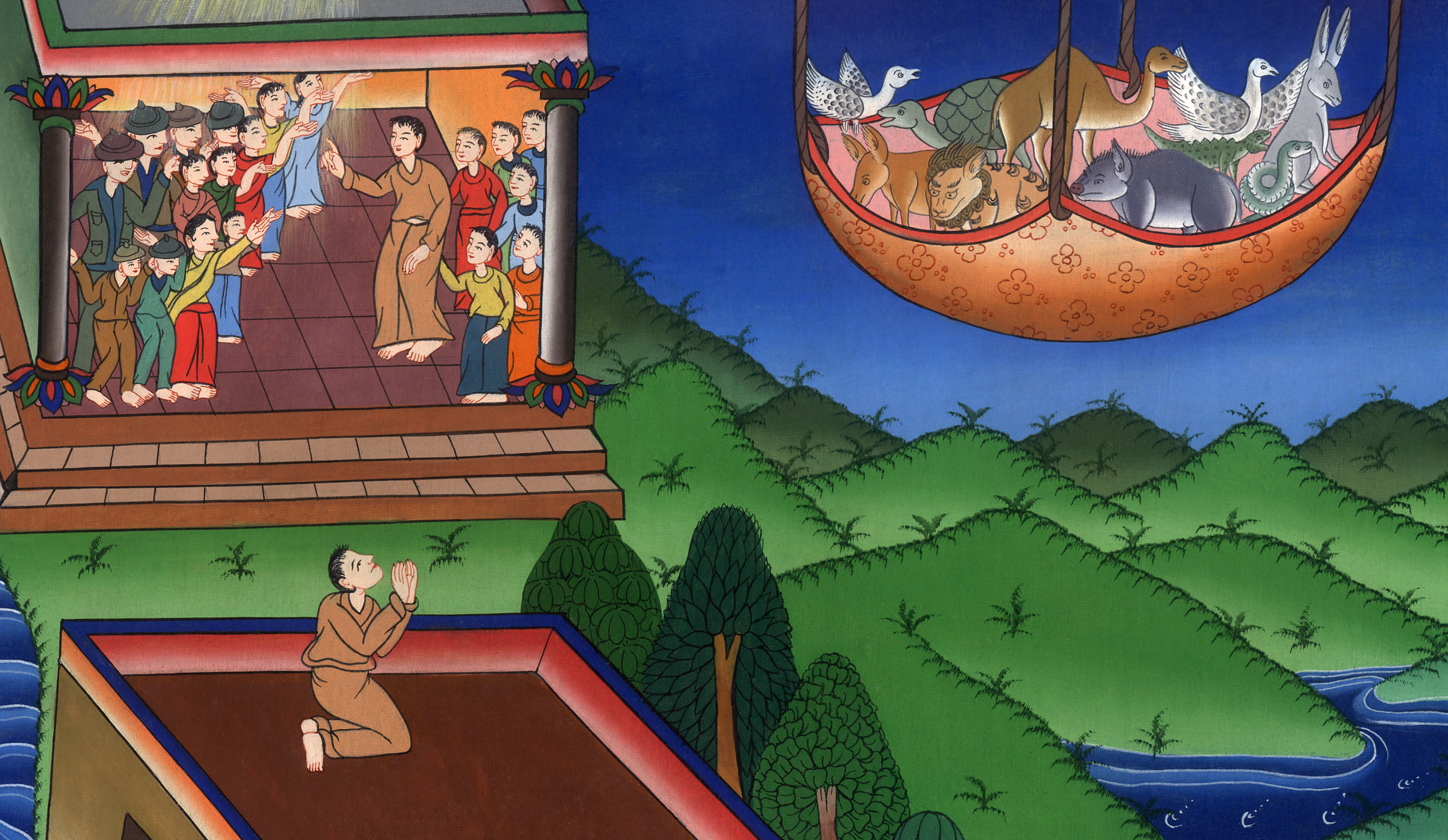 མཛད་འཕྲིན 11:18